CS 3343: Analysis of Algorithms
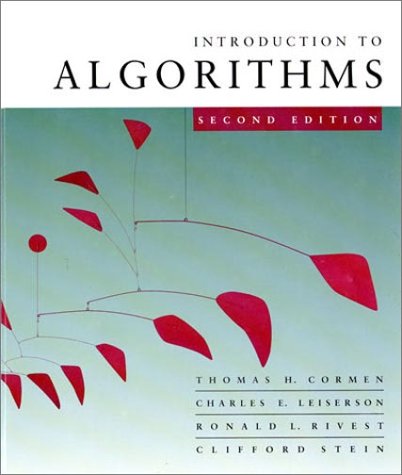 Review for midterm 1
2/12/2018
1
Exam (midterm 1)
Closed book exam
One cheat sheet allowed (limit to a single page of letter-size paper, double-sided)
Wednesday, Feb 21, class time + 5 minutes
Basic calculator (no graphing) is allowed
Do NOT use phones / tablets as calculators
2/12/2018
2
Materials covered
Up to Lecture 8 (Feb 2)
O, Θ, Ω
Compare order of growth
Prove O, Θ, Ω by Definition
Analyzing iterative algorithms
Use loop invariant to prove correctness
Know how to count the number of basic operations, and express the running time as a sum of a series
Know how to compute the sum of geometric and arithmetic series
Analyzing recursive algorithms
Use induction to prove correctness
Define running time using recurrence
Solve recurrence using recursion tree / iteration method
Solve recurrence using master method
Proof using substitution method
Analyzing average running time of randomized algorithms
2/12/2018
3
Asymptotic notations
O: <=
o: <
Ω: >=
ω: >
Θ: =

(in terms of growth rate)
2/12/2018
4
Mathematical definitions
O(g(n)) = {f(n):  positive constants c and n0 such that 0 ≤ f(n) ≤ cg(n)  n>n0}
Ω(g(n)) = {f(n):  positive constants c and n0 such that 0 ≤ cg(n) ≤ f(n)  n>n0}
Θ(g(n)) = {f(n):  positive constants c1, c2, and n0 such that 0  c1 g(n)  f(n)  c2 g(n)  n  n0}
2/12/2018
5
Big-Oh
Claim: f(n) = 3n2 + 10n + 5  O(n2)

Proof by definition:
	
	f(n) = 3n2 + 10n + 5  3n2 + 10n2 + 5 , n > 1
   			       	         3n2 + 10n2 + 5n2, n > 1
			                  18 n2,  n > 1
	If we let c = 18 and n0 = 1, we have f(n)  c n2,  n > n0. 
	Therefore by definition, f(n) = O(n2).
2/12/2018
6
Use limits to compare orders of growth
0
lim f(n) / g(n) =     c   > 0
				∞
f(n)  o(g(n))
f(n)  O(g(n))
f(n)  Θ (g(n))
n→∞
f(n)  Ω(g(n))
f(n)  ω (g(n))
L’ Hopital’s rule
Condition: 
If both lim f(n) and lim g(n) = ∞ or 0
lim f(n) / g(n) = lim f(n)’ / g(n)’
n→∞
n→∞
Stirling’s formula
(constant)
2/12/2018
7
Useful rules for logarithms
For all a > 0, b > 0, c > 0, the following rules hold
logba = logca / logcb = lg a / lg b
So: log10n = log2n / log2 10
logban = n logba
So: log 3n = n log3 = (n)
blogba = a
So: 2log2n = n
log (ab) = log a + log b
So: log (3n) = log 3 + log n = (log n)
log (a/b) = log (a) – log(b)
So: log (n/2) = log n – log 2 = (log n)
logba = 1 / logab
logb1 = 0
2/12/2018
8
Useful rules for exponentials
For all a > 0, b > 0, c > 0, the following rules hold
a0 = 1   (00 = ?) Answer: does not exist
a1 = a
a-1 = 1/a
(am)n = amn
(am)n = (an)m
So: (3n)2 = 32n = (32)n =9n
aman = am+n
So: n2 n3 = n5
2n 22 = 2n+2 = 4 * 2n = (2n)
2/12/2018
9
More advanced dominance ranking
2/12/2018
10
Sum of arithmetic series
If a1, a2, …, an is an arithmetic series, then
2/12/2018
11
Sum of geometric series
if r < 1
if r > 1
if r = 1
2/12/2018
12
Sum manipulation rules
Example:
2/12/2018
13
Analyzing non-recursive algorithms
Decide parameter (input size)

Identify most executed line (basic operation)

worst-case = average-case?

T(n) = i ti

T(n) = Θ (f(n))
2/12/2018
14
Analysis of insertion Sort
Statement 						cost   time__
InsertionSort(A, n) {				
	for j = 2 to n { 				c1	n
		key = A[j]					c2	(n-1)
		i = j - 1;					c3	(n-1)
		while (i > 0) and (A[i] > key) {	c4	S
			A[i+1] = A[i]			c5	(S-(n-1))
			i = i - 1				c6	(S-(n-1))
		}						0
		A[i+1] = key				c7	(n-1)
	}							0
}
2/12/2018
15
Best case
Inner loop stops when A[i] <= key, or i = 0
i
j
1
Key
sorted
Array already sorted
S =  j=1..n tj
tj = 1 for all j
S = n.        T(n) = Θ (n)
2/12/2018
16
Worst case
Inner loop stops when A[i] <= key
i
j
1
Key
sorted
Array originally in reverse order sorted
S =  j=1..n tj
tj = j
S =  j=1..n j = 1 + 2 + 3 + … + n = n (n+1) / 2 = Θ (n2)
2/12/2018
17
Average case
Inner loop stops when A[i] <= key
i
j
1
Key
sorted
Array in random order
S =  j=1..n tj
tj = j / 2 on average
S =  j=1..n j/2 = ½  j=1..n j = n (n+1) / 4 = Θ (n2)
2/12/2018
18
Use loop invariants to prove the correctness of Insertion Sort
Loop Invariant (LI): at the start of each iteration of the for loop, the subarray A[1..j-1] consists of the elements originally in A[1..j-1] but in sorted order.
Proof by induction
Initialization: the LI is true at the start of the 1st iteration (j=2), since A[1] is sorted by itself.
Maintenance: if the LI is true at the start of the jth iteration (i.e., A[1..j-1] has all the elements originally in A[1..j-1] but in sorted order ), it remains true before the (j+1)th iteration (i.e., A[1..j] has all the elements originally in A[1..j] in sorted order), as the while loop finds the right position in A[1..j-1] to insert A[j].
Termination: when the loop terminates, j = n+1. By the LI, A[1..n] has all the elements originally in A[1..n]  but in sorted order. Therefore the algorithm is correct.
2/12/2018
19
Analyzing recursive algorithms
Prove correctness using induction
Define running time as a recurrence
Solve recurrence
Recursion tree (iteration) method
Substitution method
Master method
2/12/2018
20
MERGE-SORT  A[1 . . n]
If n = 1, done.
Recursively sort A[ 1 . . n/2 ] and A[ n/2+1 . . n ] .
“Merge” the 2 sorted lists.
Correctness of merge sort
Proof:
Base case: if n = 1, the algorithm will return the correct answer because A[1..1] is already sorted.
Inductive hypothesis: assume that the algorithm correctly sorts smaller suarrays, i.e., A[1.. n/2 ] and A[n/2+1..n].
Step: if A[1.. n/2 ] and A[n/2+1..n] are both correctly sorted, the whole array A[1.. n] is sorted after merging. 
Therefore, the algorithm is correct.
2/12/2018
21
Analyzing merge sort
T(n)
Θ(1)
2T(n/2)
f(n)
MERGE-SORT A[1 . . n]
If n = 1, done.
Recursively sort A[ 1 . . n/2 ] and A[ n/2+1 . . n ] .
“Merge” the 2 sorted lists
T(n) = 2 T(n/2) + Θ(n)
2/12/2018
22
Recursive Insertion Sort
RecursiveInsertionSort(A[1..n])
1.	if (n == 1) do nothing;
2.	RecursiveInsertionSort(A[1..n-1]);
3.	Find index i in A such that A[i] <= A[n] < A[i+1];
4.	Insert A[n] after A[i];
2/12/2018
23
Binary Search
BinarySearch (A[1..N], value) { 
	if (N == 0) 
		return -1;		// not found
	mid = (1+N)/2;
   	if (A[mid] == value) 
		return mid;		// found 
	else if (A[mid] > value)  	return BinarySearch (A[1..mid-1], value); 
	else 
		return BinarySearch (A[mid+1, N], value) }
2/12/2018
24
Recursion tree
Solve T(n) = 2T(n/2) + n.
n
n
n/2
n
n/2
h = log n
n/4
n/4
n
n/4
n/4
…
…
Q(1)
#leaves = n
Q(n)
Total Q(n log n)
2/12/2018
25
Substitution method
Recurrence: T(n) = 2T(n/2) + n.
Guess: T(n) = O(n log n). (eg. by recursion tree method)
To prove, have to show T(n) ≤ c n log n   for some c > 0 and for all n > n0
Proof by induction: assume it is true for T(n/2), prove that it is also true for T(n). This means: 
Fact: T(n) = 2T(n/2) + n
Assumption: T(n/2)≤ cn/2 log (n/2)
Need to Prove: T(n)≤ c n log (n)
2/12/2018
26
Proof
To prove T(n) = O(n log n), we need to show that
    T(n)  cn logn for some positive c and all sufficiently large n. 
Assume this inequality is true for T(n/2), which means 
T(n/2)  cn/2 log(n/2) 
Substitute T(n/2) in the recurrence by the r.h.s. of the above inequality, we have
	T(n) = 2 T(n/2) + n 
             2 * cn/2 log (n/2) + n
		  cn (log n – 1) + n
		  cn log n – (cn – n)
		  cn log n  for c ≥ 1 and all n ≥ 0.
Therefore, by definition, T(n) = O(n log n).
2/12/2018
27
Master theorem
T(n) = a T(n/b) + f (n)
Key: compare f(n) with nlogba
CASE 1: f (n) = O(nlogba – e)  T(n) = Q(nlogba) .
CASE 2: f (n) = Q(nlogba)  T(n) = Q(nlogba log n) .

CASE 3: f (n) = W(nlogba + e) and a f (n/b) £ c f (n)
T(n) = Q( f (n)) .

Optional: extended case 2, change of variables
Regularity Condition
2/12/2018
28
Expected (avg-case) running time for randomized algorithm
Alg (n)
r = rand();  // r is a random number between 0 and 1;
if (r <= 0.5)
     Alg (n/2);
else
     Alg (n/2);
     Alg (n/2);
end
T(n) = T(n/2) + 1  Θ (log n)
T(n) = 2T(n/2) + 1   Θ (n)
T(n) = 0.5 (T(n/2) + 1) + 0.5 (2T(n/2) + 1)  = 1.5 T(n/2) + 1  Θ (nlog21.5)
Best case?
Worst case?
Average Case?
2/12/2018
29